Nhiệm vụ 1: Điền những từ còn thiếu vào hình sau và trình bày chức năng của từng cơ quan trong hệ sinh dục nam.
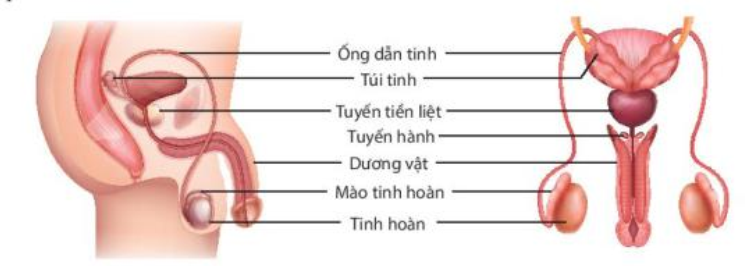 1
2
3
4
5
6
7
Nhiệm vụ 1: Điền những từ còn thiếu vào hình sau và trình bày chức năng của từng cơ quan trong hệ sinh dục nam.
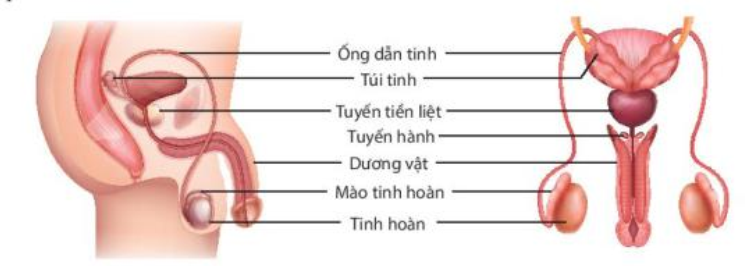 Nhiệm vụ 2: Điền những từ còn thiếu vào hình sau và trình bày chức năng của từng cơ quan trong hệ sinh dục nữ.
1
2
3
4
5
6
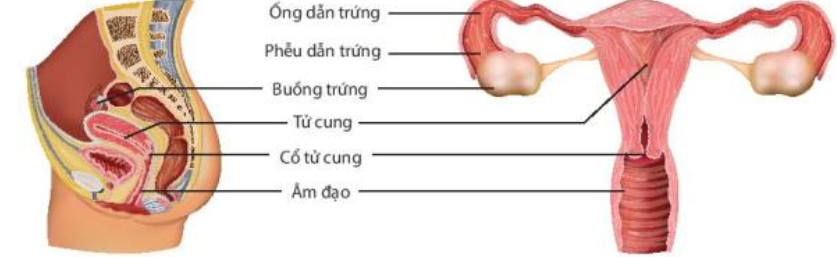 Nhiệm vụ 2: Điền những từ còn thiếu vào hình sau và trình bày chức năng của từng cơ quan trong hệ sinh dục nữ.
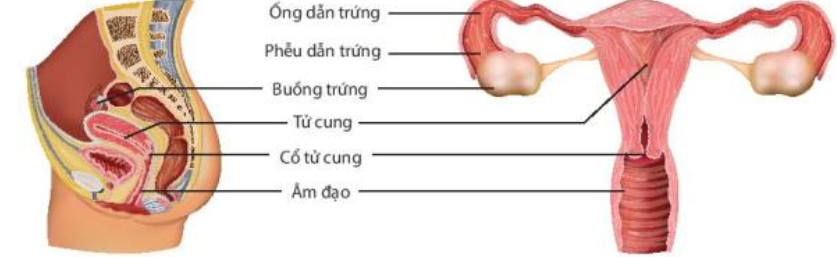 Tinh hoàn nằm trong bìu có thuận lợi gì cho việc sản sinh tinh trùng?
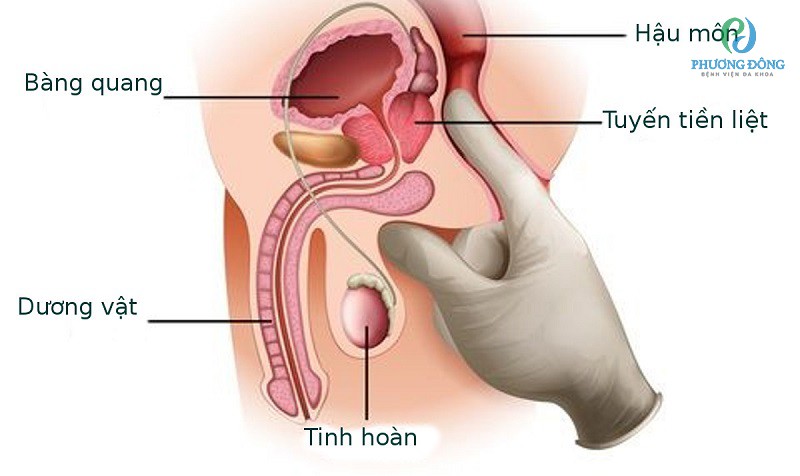 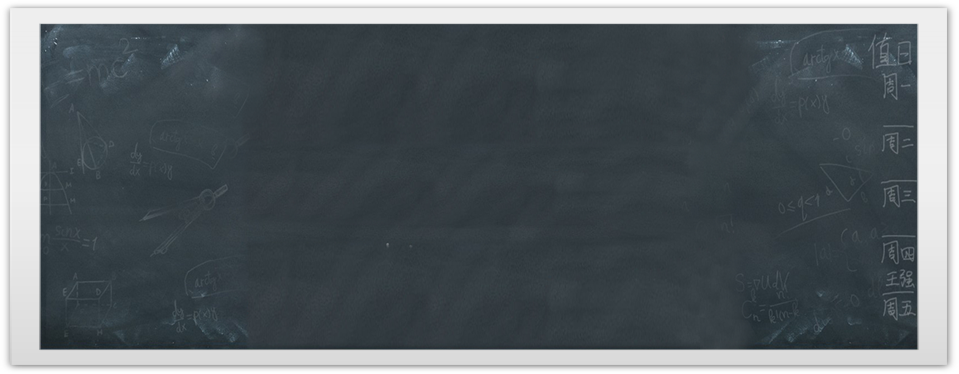 I. Hệ sinh dục
Cơ quan sinh dục ở nam gồm hai tinh hoàn nằm trong bìu, mào tình, ống dẫn tinh, ống đái, dương vật. 
Cơ quan sinh dục ở nữ gồm hai buồng trứng nằm trong khoang bụng, ống dẫn trứng, tử cung và âm đạo.
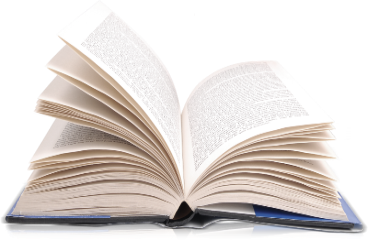 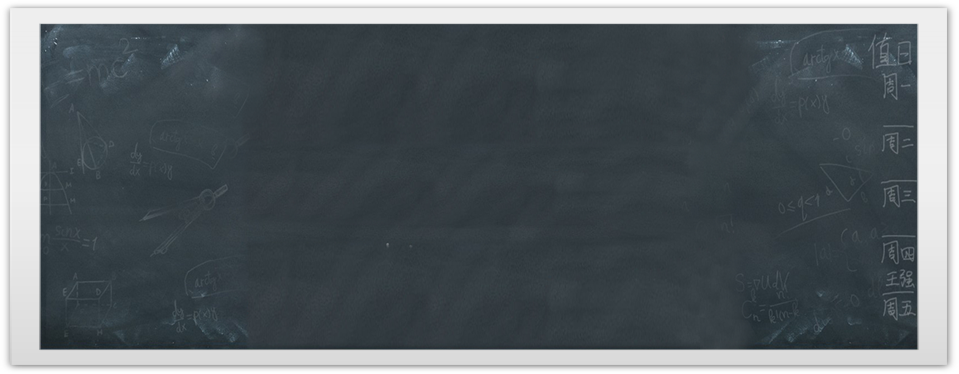 II.
Quá trình thụ tinh và thụ thai
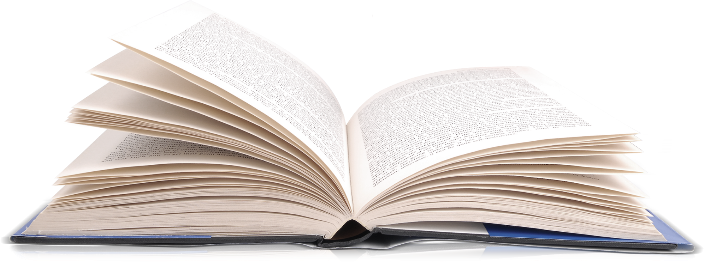 PHIẾU HỌC TẬP SỐ 2: PHÂN BIỆT THỤ TINH VÀ THỤ THAI
PHIẾU HỌC TẬP SỐ 2
PHIẾU HỌC TẬP SỐ 2
PHIẾU HỌC TẬP SỐ 2
Mối quan hệ giữa thụ tinh và thụ thai?
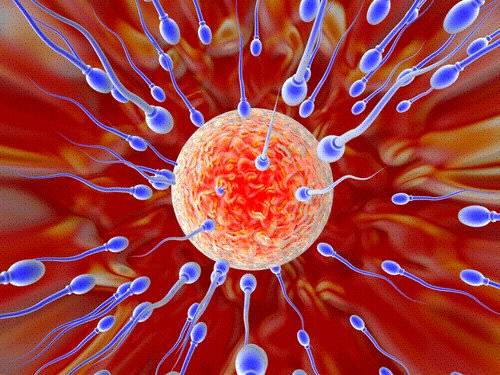 Thụ tinh là điều kiện cần để có thể thụ thai.
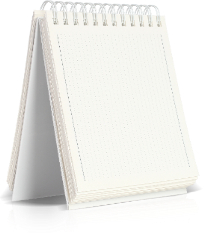 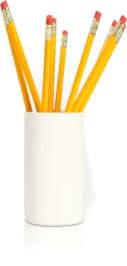 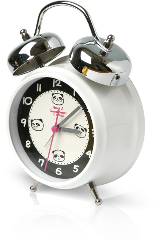 II. Quá trình thụ tinh và thụ thai
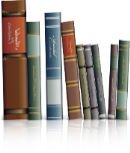 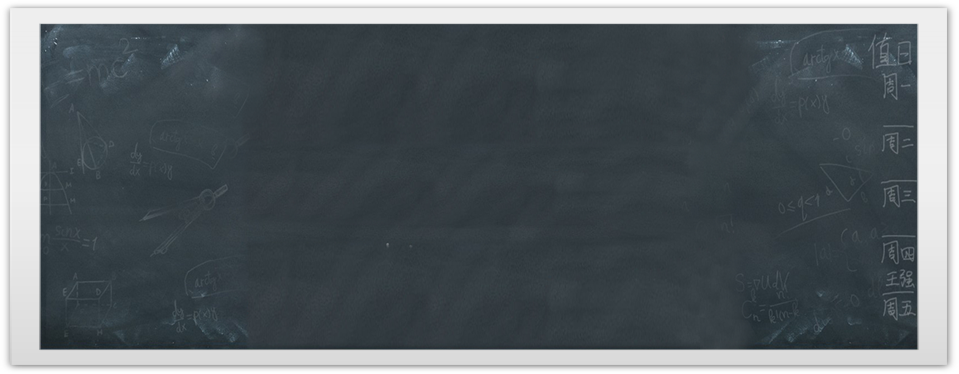 + Sự thụ tinh là quá trình kết hợp giữa trứng và tinh trùng tạo thành hợp tử. 
+ Sự thụ thai xảy ra khi phôi làm tổ được ở tử cung.
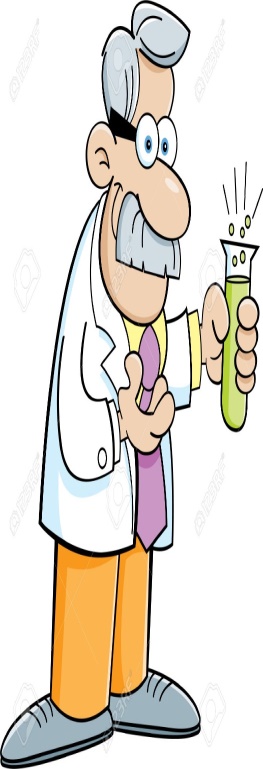 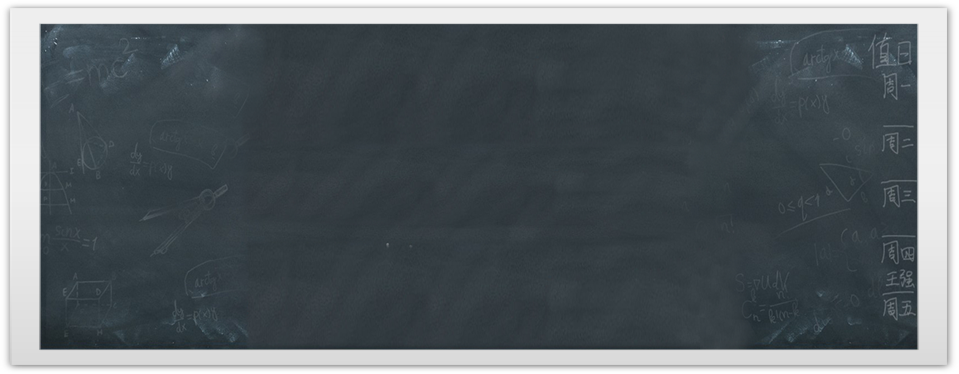 III.
Hiện tượng kinh nguyệt và biện pháp tránh thai
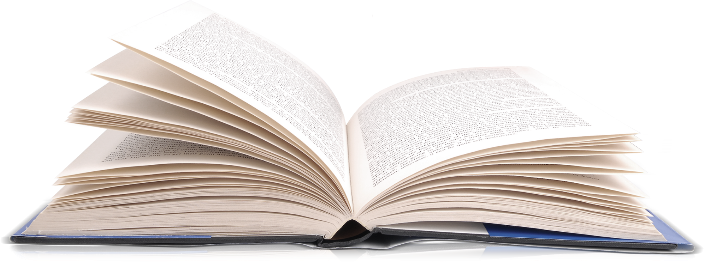 1.HIỆN TƯỢNG KINH NGUYỆT
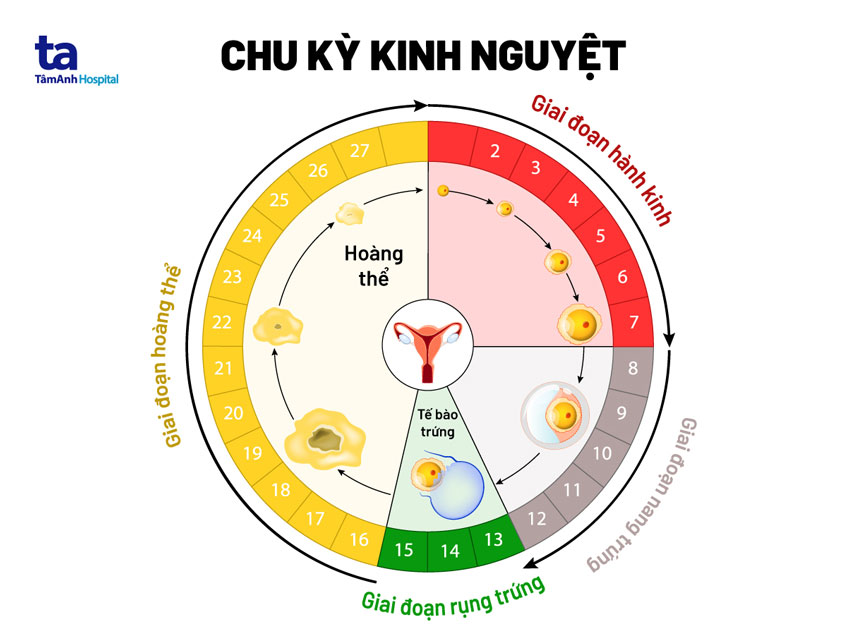 Dựa vào thông tin trong Hình 40.4, em hãy mô tả sự thay đổi độ dày niêm mạc tử cung trong chu kì kinh nguyệt. Theo em, sự thay đổi này có ý nghĩa gì?
+ Ở giai đoạn bắt đầu chu kì kinh nguyệt (khoảng ngày 1 đến ngày 5 của chu kì), lớp niêm mạc tử cung bị bong ra → lớp niêm mạc tử cung mỏng dần.
+ Ở giai đoạn tiếp theo (khoảng ngày 6 đến ngày 28 của chu kì), lớp niêm mạc của tử cung phát triển dày lên dần → lớp niêm mạc tử cung dày nhất vào cuối của chu kì.
- Ý nghĩa của sự thay đổi độ dày niêm mạc tử cung trong chu kì kinh nguyệt: Niêm mạc tử cung có vai trò quan trọng khi thụ thai, vì đây là nơi làm tổ của trứng sau khi đã thụ tinh. Niêm mạc tử cung quá dày hoặc mỏng quá cũng là yếu tố bất lợi cho sự làm tổ và phát triển của phôi thai. Do đó, sự thay đổi độ dày niêm mạc tử cung trong chu kì kinh nguyệt đảm bảo niêm mạc có độ dày thích hợp (không quá mỏng cũng không quá dày) cho sự làm tổ và phát triển của phôi thai. Trong đó, sự tăng độ dày niêm mạc sau giai đoạn hành kinh tạo cho niêm mạc tử cung chứa đầy chất dinh dưỡng, sẵn sàng cung cấp cho trứng được thụ tinh khi di chuyển vào làm tổ trong buồng tử cung.
1. Hiện tượng kinh nguyệt là gì?2. Do đâu có kinh nguyệt?
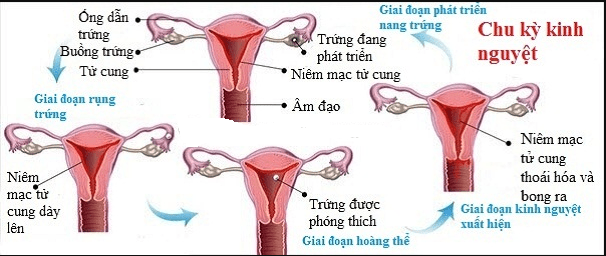 1. Hiện tượng kinh nguyệt là hiện tượng trứng không được thụ tinh sau 14 ngày kể từ khi trứng rụng làm thể vàng bị tiêu giảm, lớp niêm mạc bong ra từng mảng thoát ra ngoài cùng với máu và dịch nhày.
2. Trứng không được thụ tinh thì sau 14 ngày kể từ khi trứng rụng, thể vàng bị tiêu giảm kéo theo giảm nồng độ hormone progesterone làm cho lớp niêm mạc bong ra, gây đứt mạch máu và chảy máu.
KẾT LUẬN
Hiện tượng kinh nguyệt là hiện tượng trứng không được thụ tinh sau 14 ngày kể từ khi trứng rụng làm thể vàng bị tiêu giảm, lớp niêm mạc bong ra từng mảng thoát ra ngoài cùng với máu và dịch nhày.
2.CÁC BIỆN PHÁP TRÁNH THAI
Mang thai ở tuổi vị thành viên có tác động tiêu cực như thế nào?








Mang thai ở lứa tuổi vị thành niên sẽ gặp rất nhiều nguy cơ như tỷ lệ sinh non và sảy thai cao do tử cung chưa phát triển hoàn thiện. Khi sinh thường bị sót nhau thai, băng huyết, nhiễm khuẩn, con sinh ra thường nhẹ cân, tỷ lệ tử vong cao. Mang thai ở tuổi vị thành niên còn ảnh hưởng đến học tập, cơ hội phát triển của bản thân.
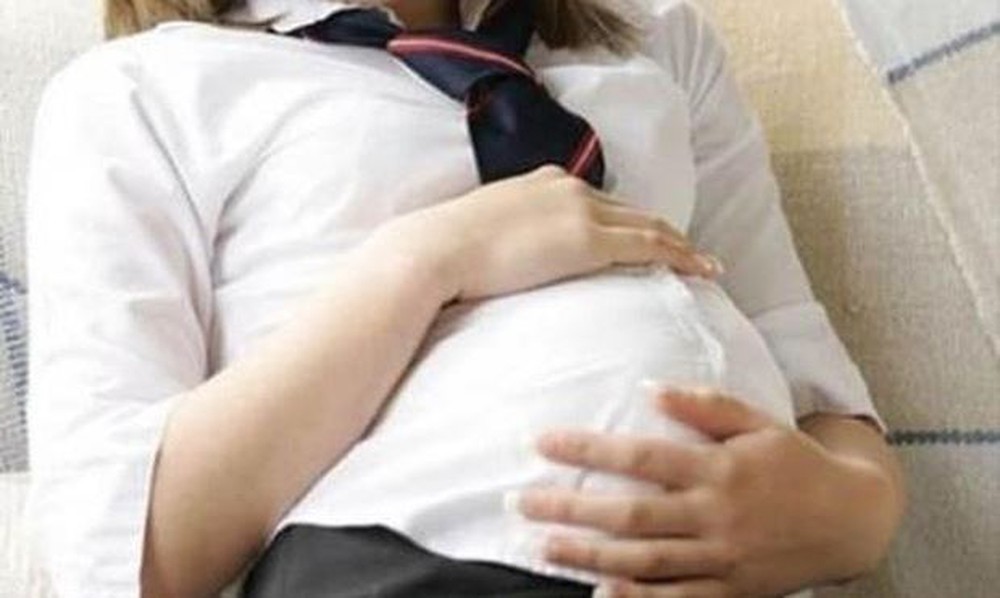 Nguyên tắc tránh thai là gì?









Ngăn không cho trứng chín và rụng, tránh không cho tinh trùng gặp trứng hoặc tránh sự làm tổ của trứng đã thụ tinh.
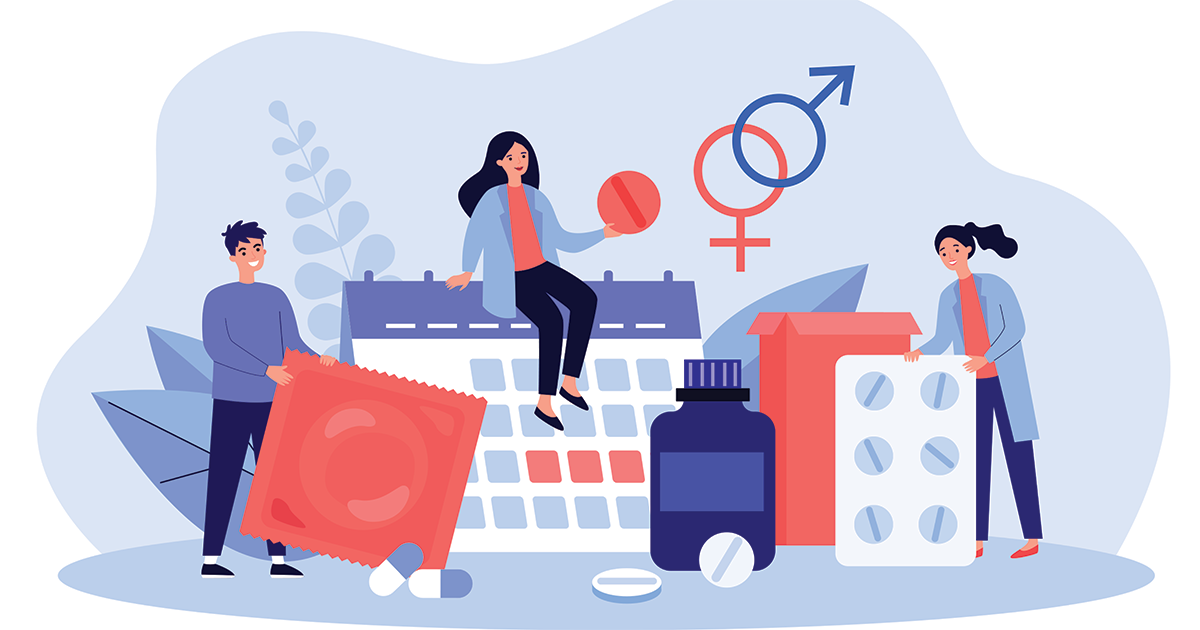 Nêu các biện pháp tránh thai thông qua hiểu biết của em.











Một số biện pháp tránh thai như sử dụng bao cao su, sử dụng thuốc tránh thai hàng ngày, đặt vòng tránh thai,…
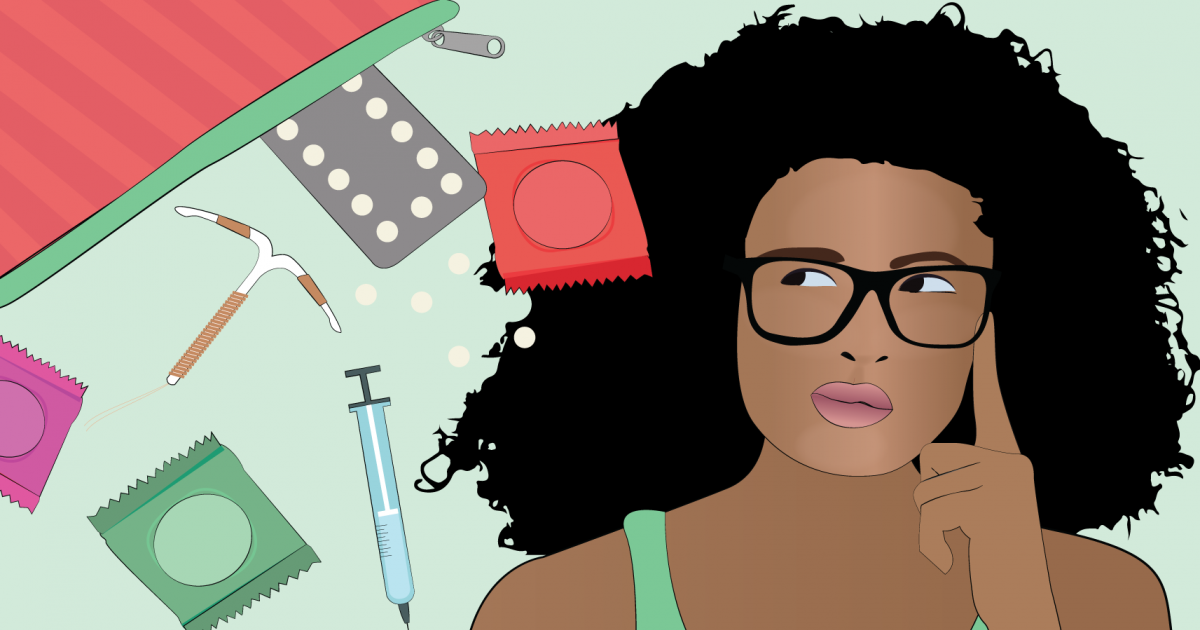 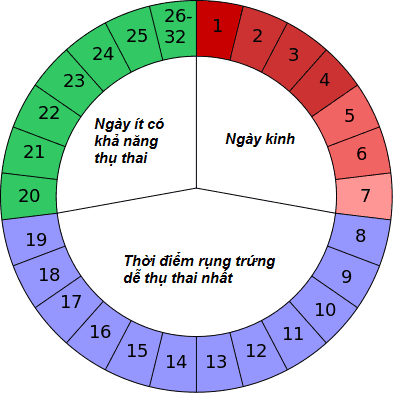 Tác dụng của các biện pháp tránh thai đó là gì?

Sử dụng thuốc tránh thai hàng ngày: ngăn không cho trứng chín và rụng.
Sử dụng bao cao su, vòng tránh thai: ngăn không cho tinh trùng và trứng gặp nhau.
Sử dụng thuốc tránh thai khẩn cấp: ngăn nang trứng phát triển, ngăn chặn trứng gặp tinh trùng.
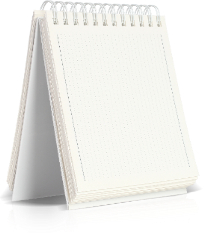 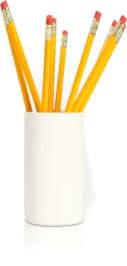 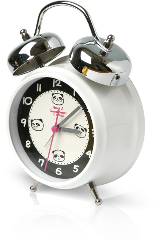 III. Hiện tượng kinh nguyệt và biện pháp tránh thai 
1.
2. Các biện pháp tránh thai
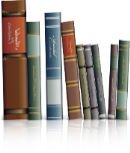 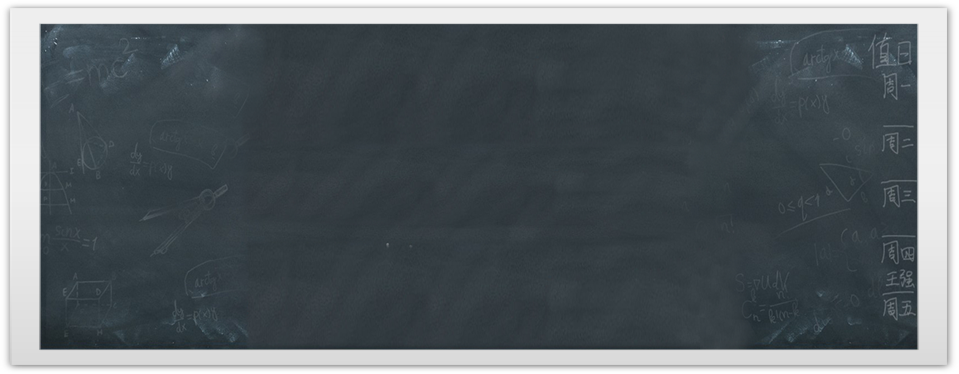 Một số biện pháp tránh thai như sử dụng bao cao su, sử dụng thuốc tránh thai hàng ngày, đặt vòng tránh thai,… Tác dụng chủ yếu của các biện pháp tránh thai là ngăn nang trứng phát triển, ngăn chặn trứng gặp tinh trùng, chống sự làm tổ của trứng được thụ tinh.
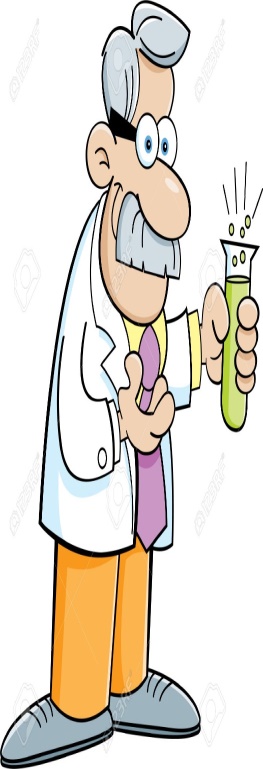 THÔNG TIN VỀ MỘT SỐ BIỆN PHÁP PHÒNG TRÁNH THAI
Đặt vòng tránh thai là như thế nào?
2. Đi tắm chung bể bơi có thể mang thai không?
3. Xuất tinh ngoài có phải là biện pháp tránh thai an toàn không?
4. Đặt vòng tránh thai và que cấy tránh thai biện pháp nào an toàn hơn?
5. Thuốc ngừa thai hoạt động như thế nào khi vào trong cơ thể người?
Hoạt động nhóm 4, hoàn thành bảng dưới đây trong thời gian 5 phút.
ĐÁP ÁN
Lưu ý:  độ tuổi vị thành niên không được phép quan hệ tình dục.
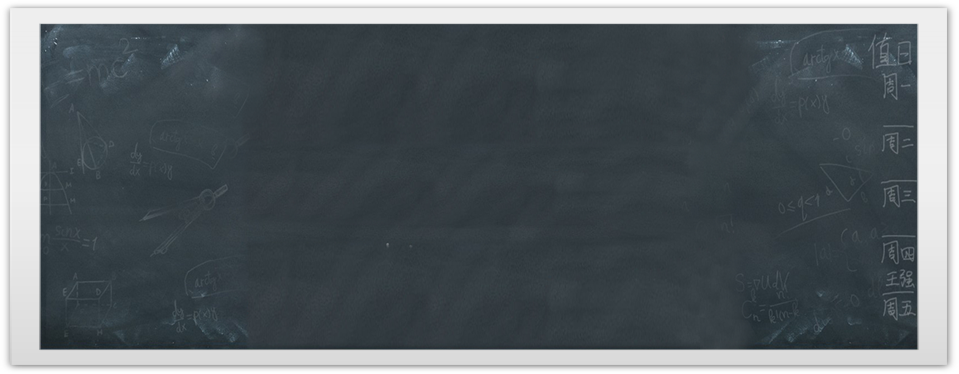 Một số bệnh lây qua đường tình dục và bảo vệ sức khỏe sinh sản vị thành niên
IV.
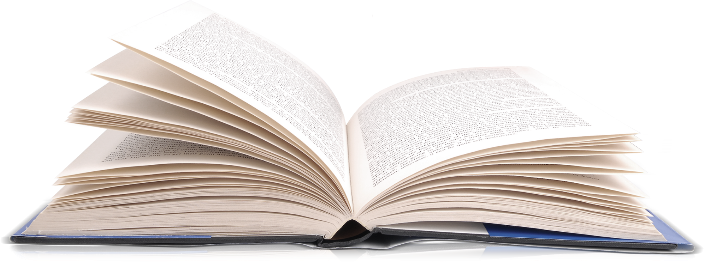 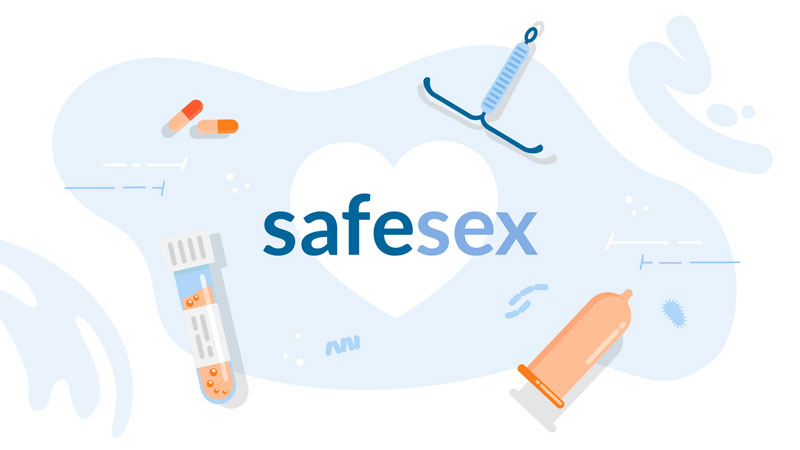 1.Một số bệnh lây truyền qua đường sinh dục.
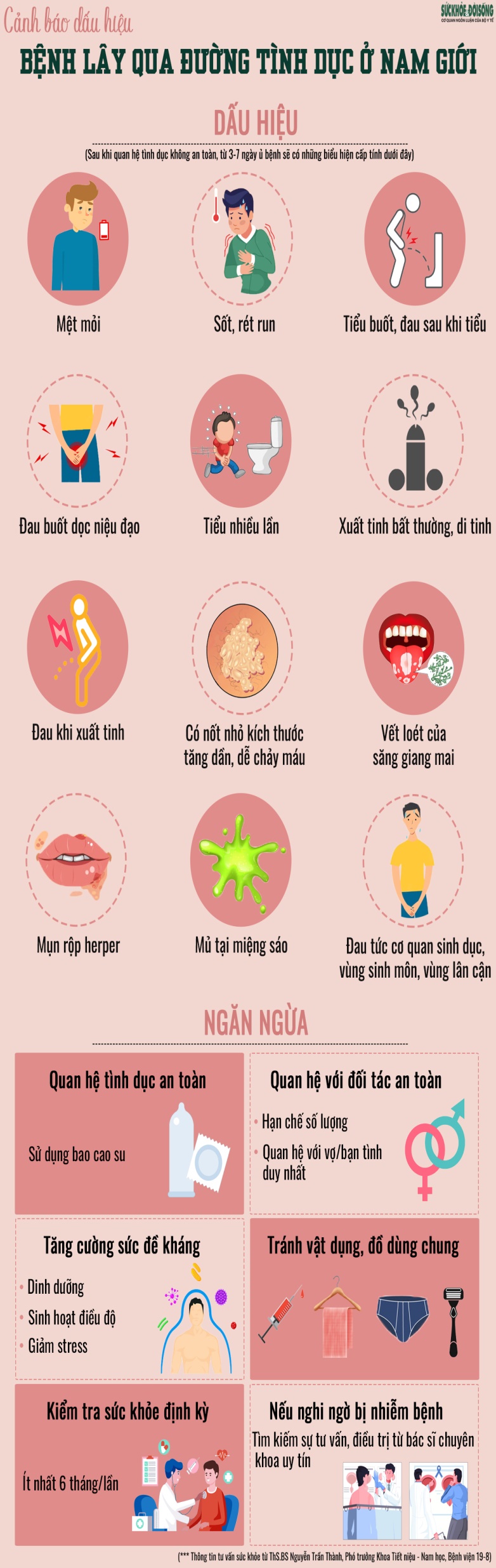 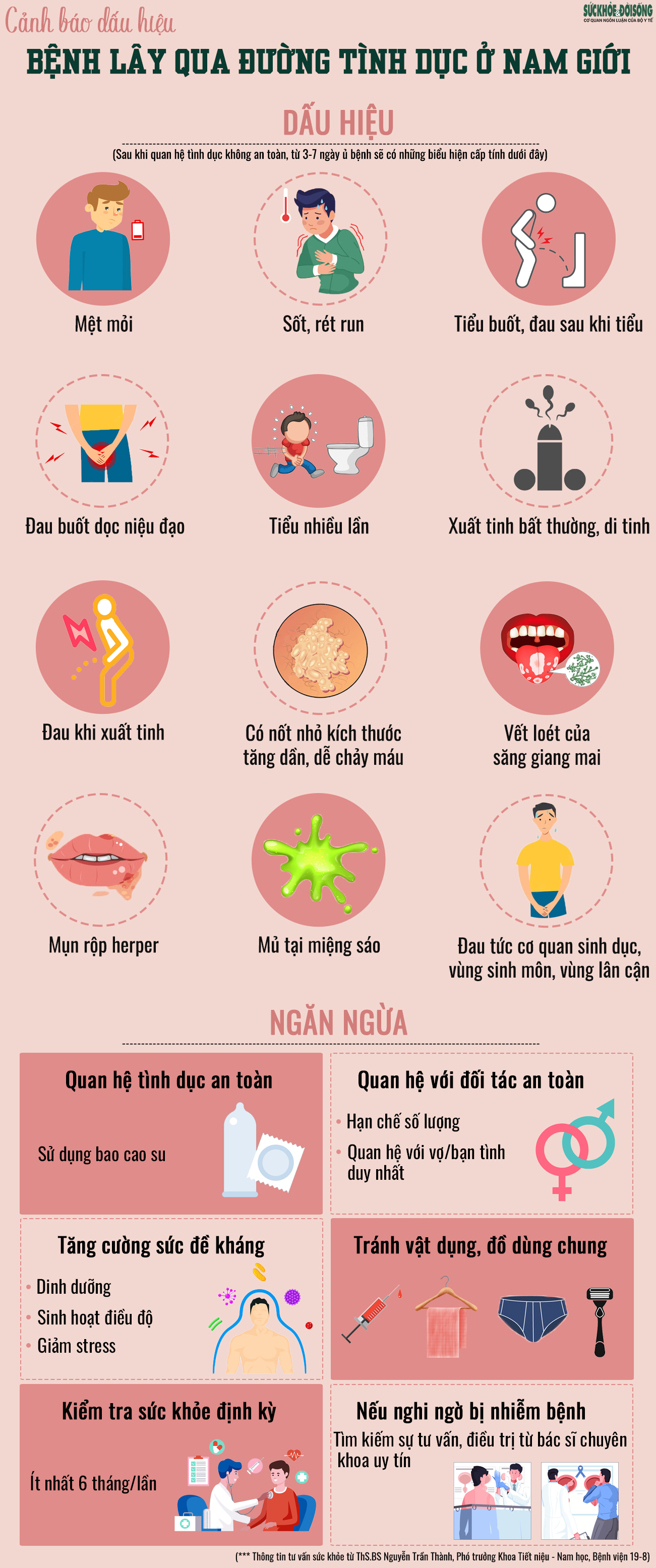 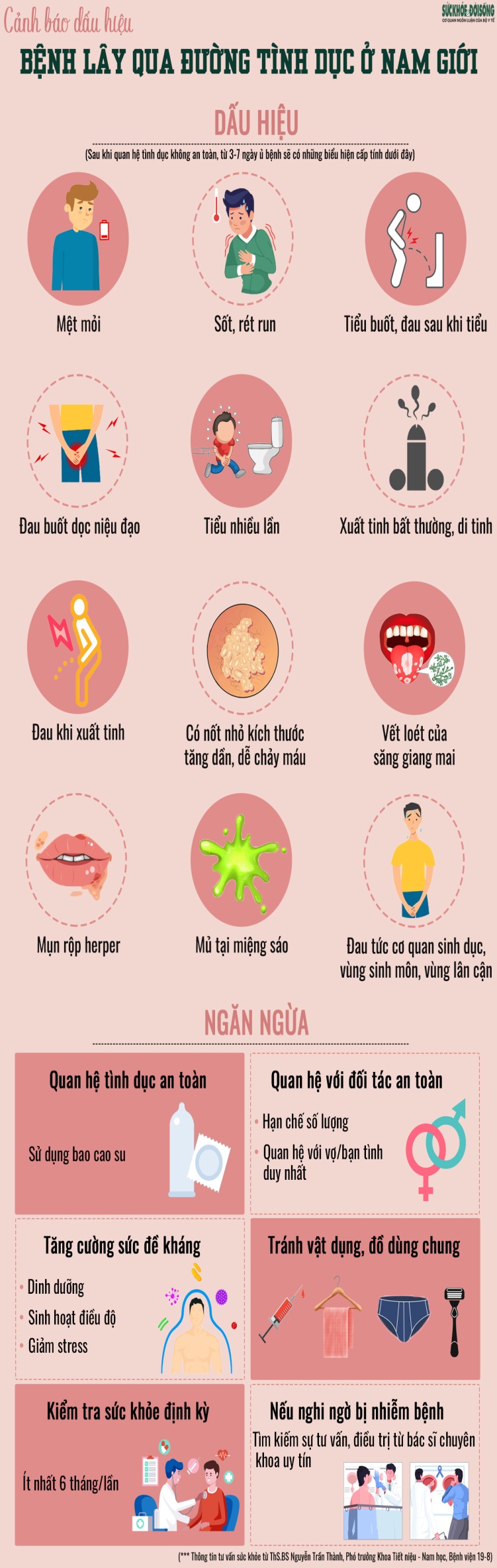 - Một số bệnh lây truyền qua đường tình dục phổ biến như:
Bệnh giang mai
 Bệnh lậu
Hội chứng AIDS
Sùi mào gà 
- Những loại bệnh này gây ảnh hưởng đến các cơ quan sinh dục và ảnh hưởng đến các hệ cơ quan khác trong cơ thể.
- Có một số dấu hiệu có thể nhận biết được, nhưng một số trường hợp không có triệu chứng.
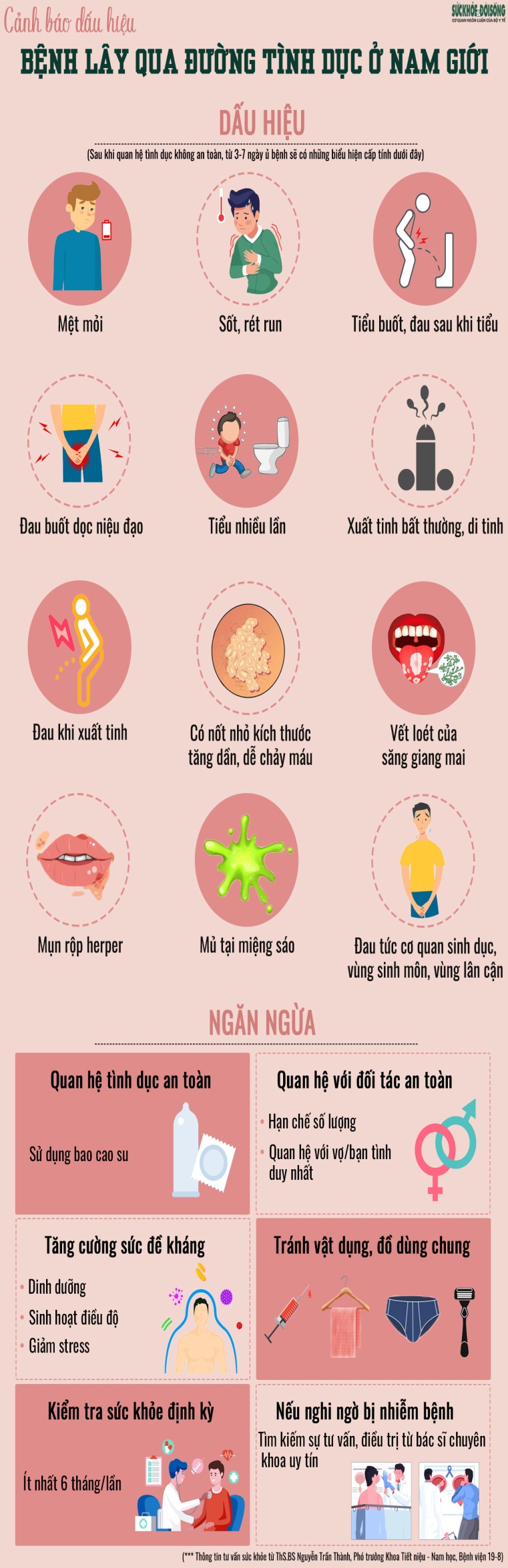 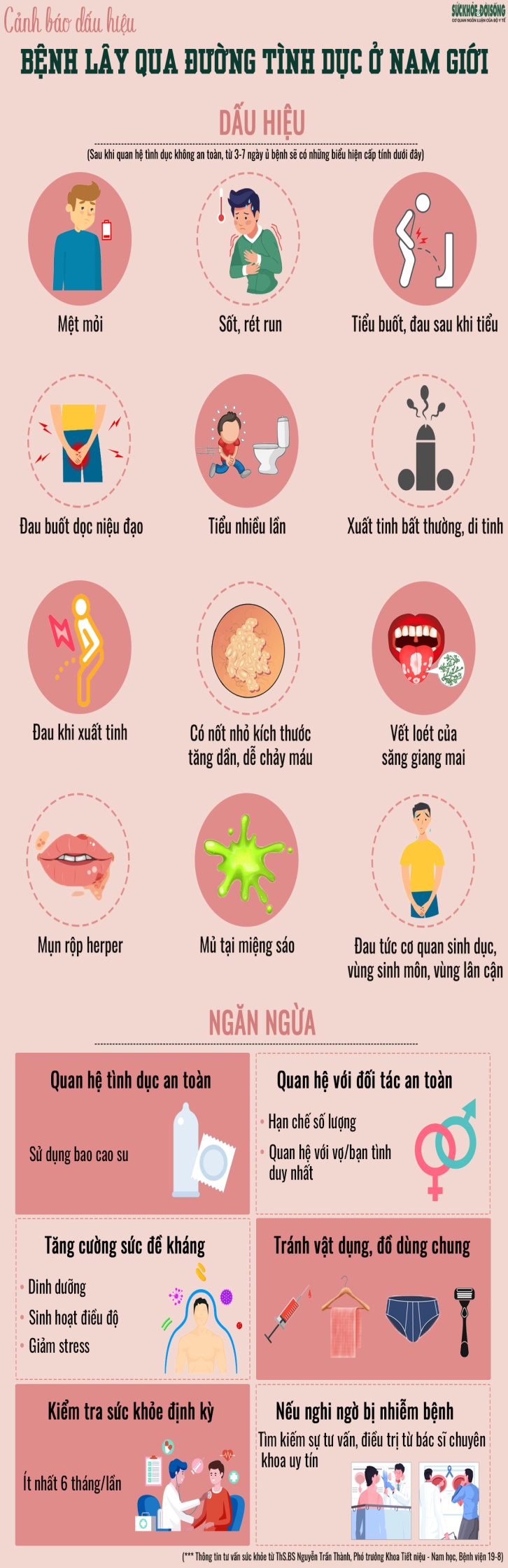 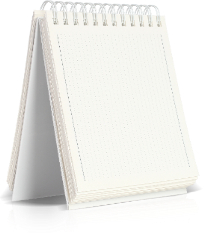 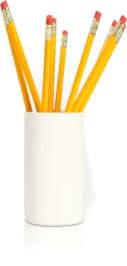 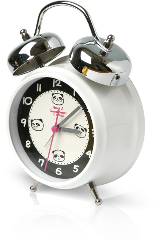 IV. Một số bệnh lây qua đường tình dục và bảo vệ
 sức khỏe sinh sản vị thành niên
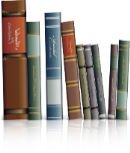 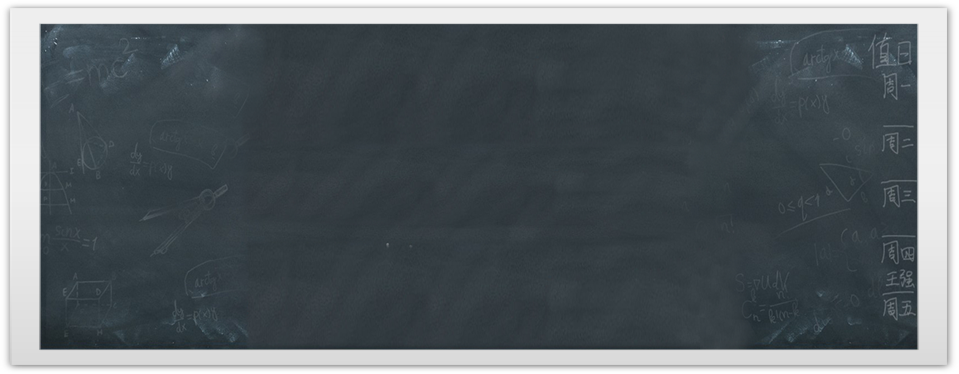 Một số bệnh lây truyền qua đường tình dục phổ biến như bệnh giang mai, bệnh lậu, hội chứng AIDS,… Những loại bệnh này gây ảnh hưởng đến các cơ quan sinh dục và ảnh hưởng đến các hệ cơ quan khác trong cơ thể.
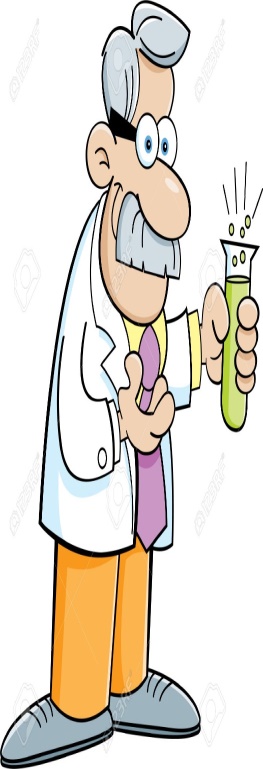 2.Bảo vệ sức khỏe sinh sản vị thành niên
Em hãy đề xuất một số biện pháp phòng chống các bệnh và bảo vệ sức khỏe sinh sản vị thành niên.
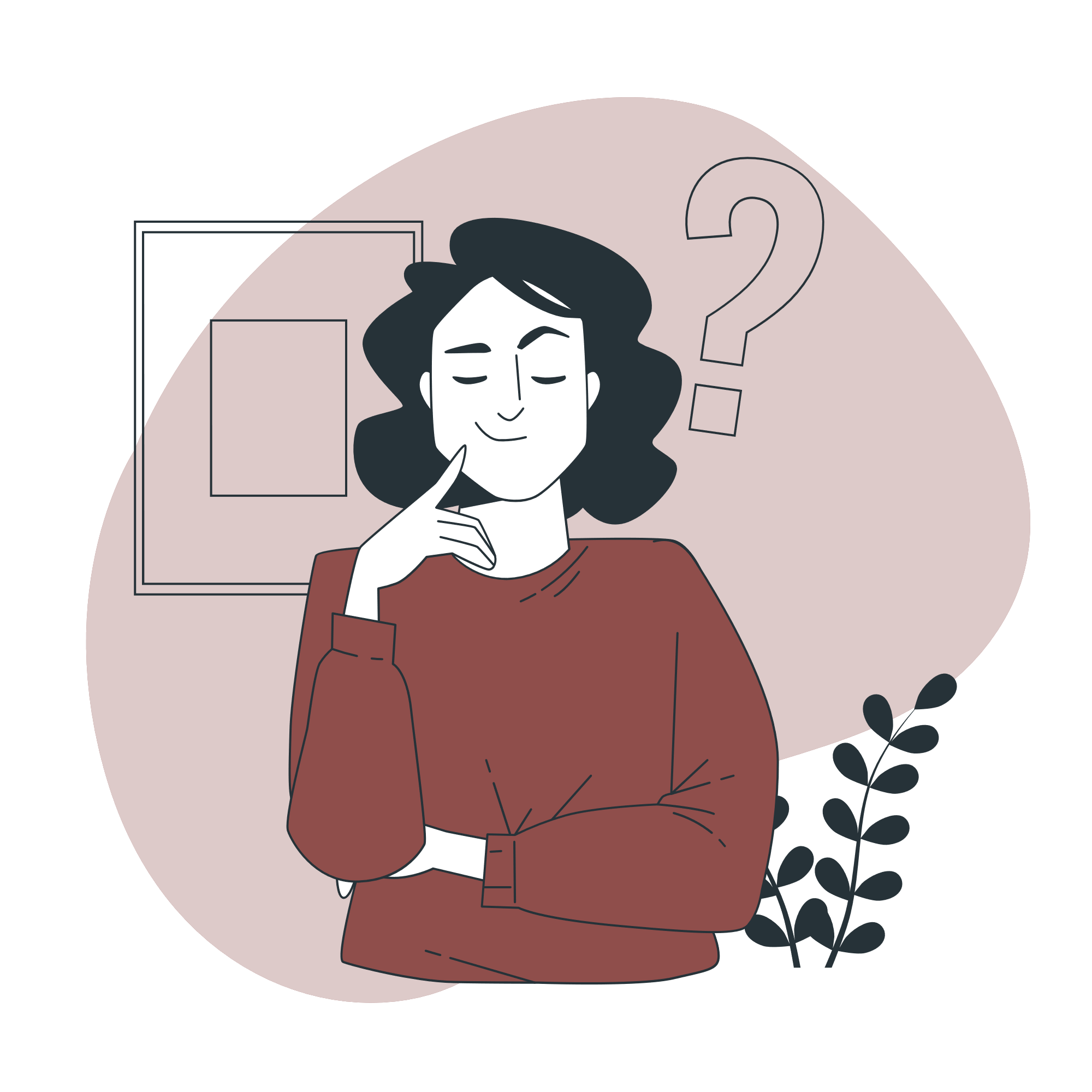 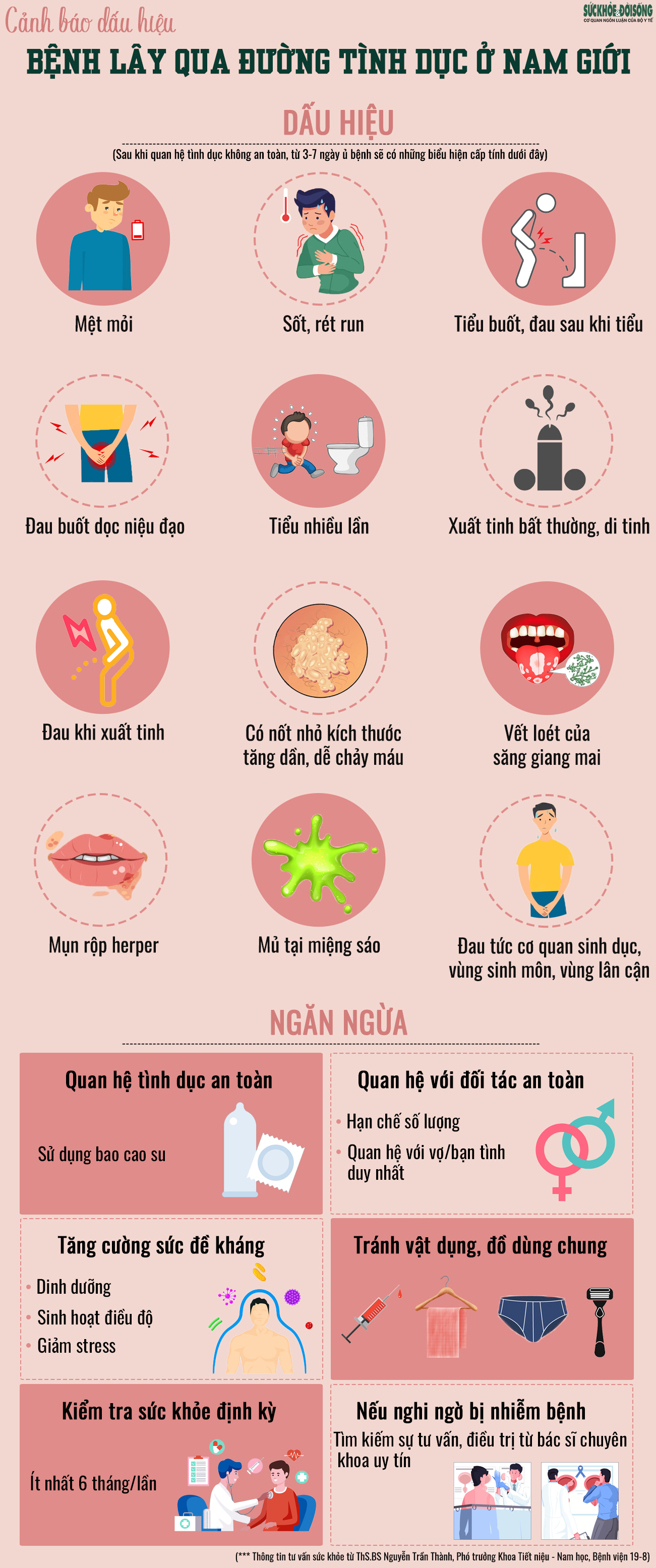 Các biện pháp bảo vệ sức khỏe sinh sản vị thành niên:
 Hình thành thói quen sống tốt, luyện tập thể dục, thể thao phù hợp, giữ gìn vệ sinh cơ quan sinh dục.
Kiểm tra sức khỏe định kỳ
Quan hệ tình dục an toàn
Quan hệ với đối tác an toàn
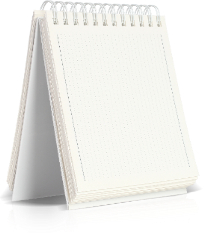 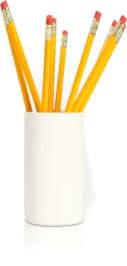 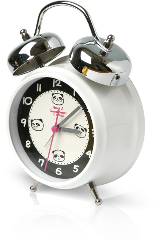 IV. Một số bệnh lây qua đường tình dục và bảo vệ
 sức khỏe sinh sản vị thành niên
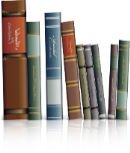 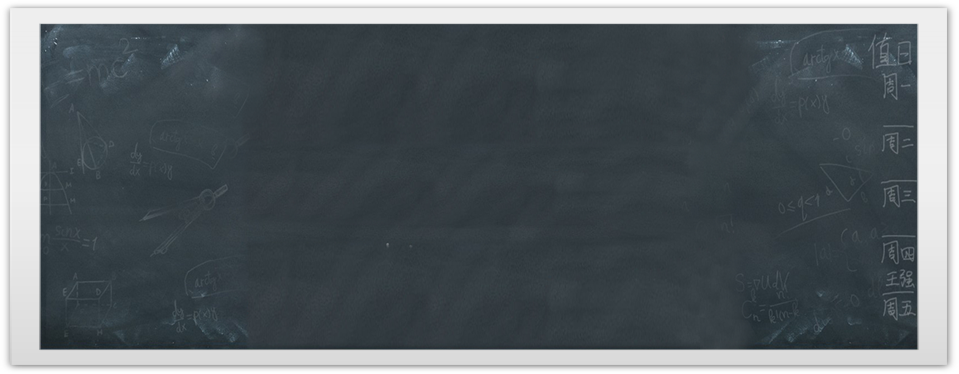 Một số bệnh lây truyền qua đường tình dục phổ biến như bệnh giang mai, bệnh lậu, hội chứng AIDS,… Những loại bệnh này gây ảnh hưởng đến các cơ quan sinh dục và ảnh hưởng đến các hệ cơ quan khác trong cơ thể.
Các biện pháp bảo vệ sức khỏe sinh sản vị thành niên: hình thành thói quen sống tốt, luyện tập thể dục, thể thao phù hợp, giữ gìn vệ sinh cơ quan sinh dục,…
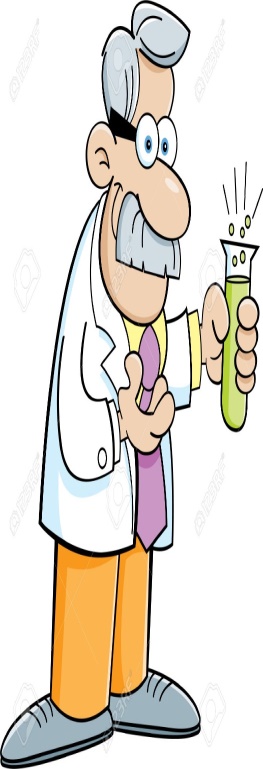 LUYỆN TẬP
Câu 1: Nơi nuôi dưỡng và phát triển thai nhi là:

A. buồng trứng
B. tử cung
C. vòi trứng
D. âm đạo
Câu 2: Nơi sinh ra tinh trùng ở nam giới là:

A. dương vật			
B. túi tinh
C. ống dẫn tinh	
D. tinh hoàn
Câu 3: Quá trình thụ tinh xảy ra khi nào?

Có hiện tượng xuất tinh					
Tinh trùng gặp trứng
Trứng làm tổ ở 2/3 vòi trứng			
Trứng làm tổ ở tử cung